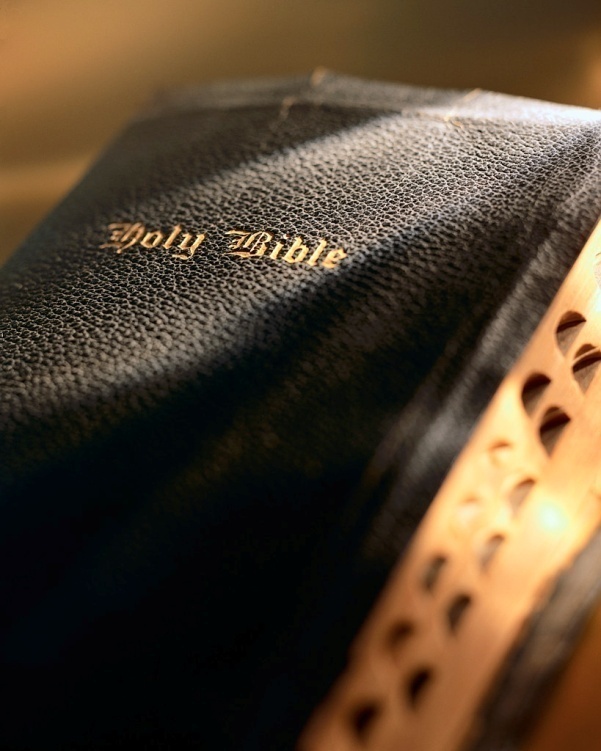 Introduction
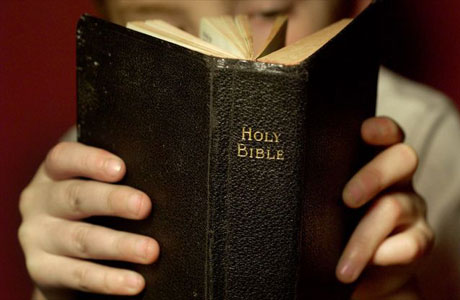 Every generation must struggle to restore the church to the model of the first century:  Gen. 26:18
Scriptural plan of salvation; scriptural work, worship and organization of the church.
But, if that is all we accomplish we still have not truly restored New Testament Christ-ianity!  Prov. 23:7; 4:23; 1 Cor. 11:1; Gal. 4:12; 2:20
2
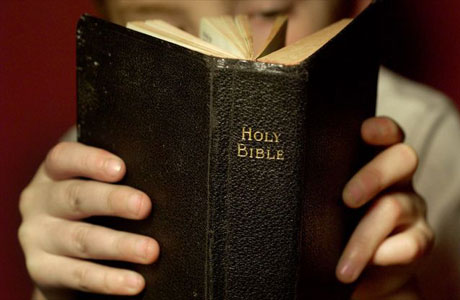 Restoring First Century Attitudes1 Corinthians 11:1
“First Gave Their Own Selves to the Lord”
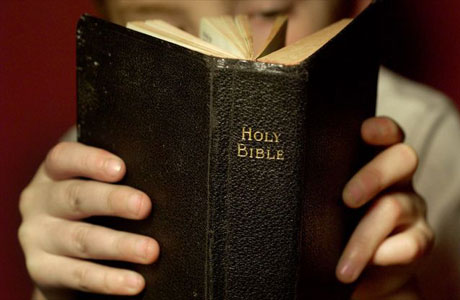 2 Corinthians 8:5
We readily give ourselves to many things:  job/career, home/family, hobby/recrea-tion, sports teams, education, etc.
We have such short and poor memories:  Eph. 2:1-7
Restoring First Century Attitudes
4
Before
After
Ephesians 2:1-7
We have such poor and short memories!
“dead in trespasses and sins”
“because of His great love with
which He loved us”
“walked according to the course
of this world”
“even when we were dead in 
trespasses”
“walked according to…the prince
of the power of the air”
“made us alive together with
Christ”
“conducted ourselves in the lusts
of our flesh”
“raised us up…made us sit…in
heavenly places in Christ Jesus”
“fulfilling the desires of the flesh
and of the mind”
“that in the ages to come He
might show the exceeding riches
of His grace and kindness toward
us in Christ Jesus”
“were by nature the children of
wrath”
5
“First Gave Their Own Selves to the Lord”
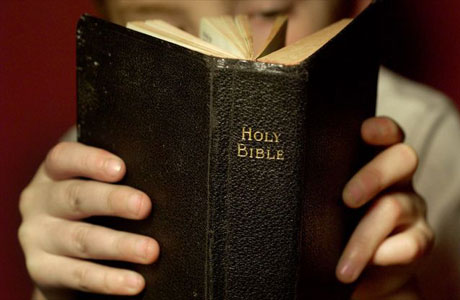 2 Corinthians 8:5
We readily give ourselves to many things:  job/career, home/family, hobby/recrea-tion, sports teams, education, etc.
We have such short and poor memories:  Eph. 2:1-7
Have you completely given yourself to the Lord?  1 Cor. 6:19-20; Rev. 3:16
Restoring First Century Attitudes
6
“Spend and Be Spent”
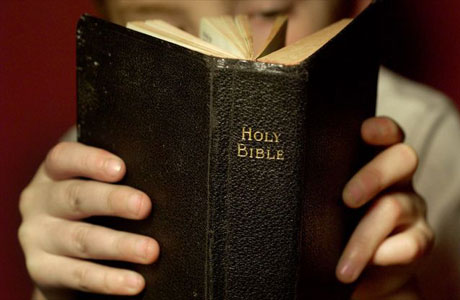 2 Corinthians 12:15
We readily give ourselves to many things:  job/career, home/family, hobby/recrea-tion, sports teams, education, etc.
How many wear themselves out in the Lord’s service?
Reflect on your level of service to the Lord... does it reflect 2 Cor. 12:15?
Restoring First Century Attitudes
7
“Searched the Scriptures Daily”
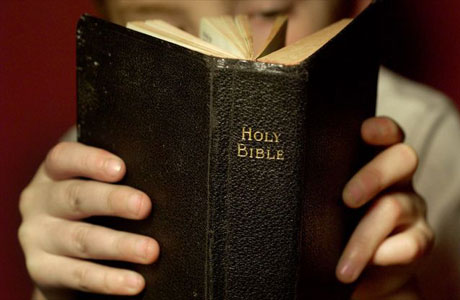 Acts 17:11
We readily give ourselves to many things:  job/career, home/family, hobby/recreation, sports teams, education, etc.
How many minutes per day do you read and study God’s word?  2 Tim. 2:15
What is your level of knowledge? Heb. 5:11-14; Eph. 4:11-14; 2 Tim. 4:1-4; 2 Pet. 1:5, 9; 1 Cor. 2:4-5
Restoring First Century Attitudes
8
“Received Their Word as the Word of God”
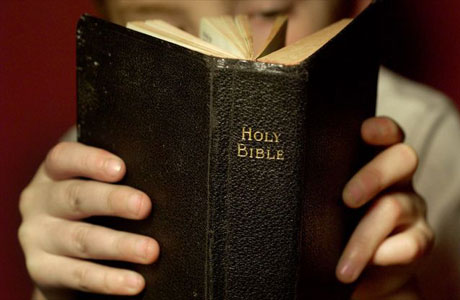 1 Thessalonians 2:13; Jn. 16:13; 1 Cor. 2:6-13; Gal. 1:11-12
Consider a piece of junk mail versus a certified letter from the IRS.
Just think if folks had this attitude toward the Bible!
We need the attitude and inclination of those on Pentecost:  Acts 2:41; Jn. 12:48
Restoring First Century Attitudes
9
“I Am Pure”
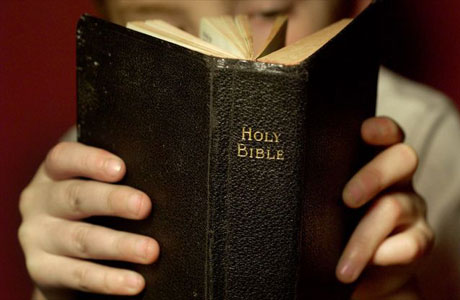 Acts 20:26
Note what made Paul “pure”:  Acts 20:27
We cannot be timid when it comes to declaring “the whole counsel of God” !  Ezek. 33:8-9
Restoring First Century Attitudes
10
“I Am Not Ashamed of the Gospel”
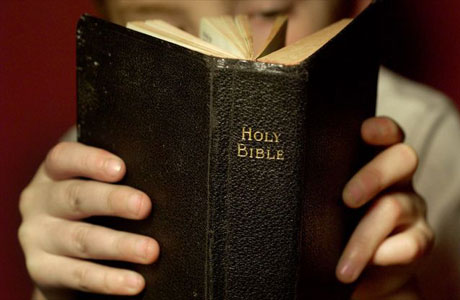 Romans 1:16-17
Many Christians appear to be ashamed of the gospel!  Rom. 10:17; 2 Thess. 2:13-14; Eph. 1:13
A watered down gospel is an ineffective gospel:  Jn. 16:8; Eph. 6:17; Heb. 4:12; Jer. 23:29; Acts 2:37; 7:54
Restoring First Century Attitudes
11
“Forgetting Those Things Which Are Behind”
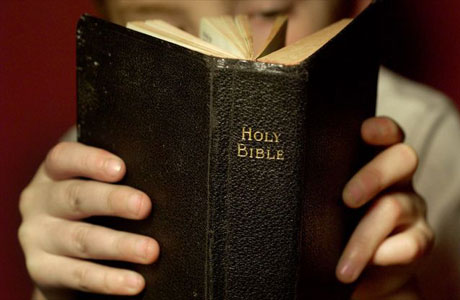 Philippians 3:13-14
We must learn from the past:  Rom. 15:4; 1 Cor. 10:11
We cannot rest on our laurels:  Phil. 3:13
Restoring First Century Attitudes
12
“I Can Do All Things Through Christ”
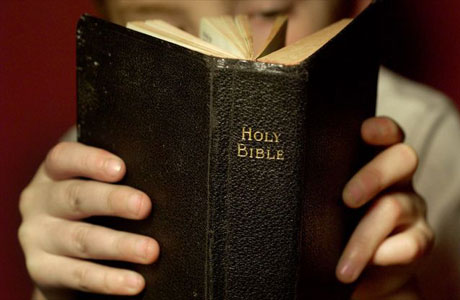 Philippians 4:13
Paul’s statement implies at least two things!
We must busy ourselves doing what needs to be done!
Christ is the only source of empowerment for us:  Eph. 3:20
Restoring First Century Attitudes
13
“Not Seeking to Please Men”
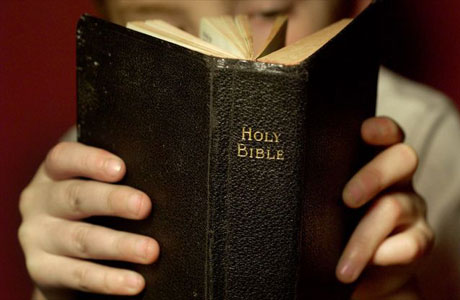 Galatians 1:10
What if our preaching never upsets people?  2 Cor. 2:15-17
It is not easy being unpopular:  Matt. 14:4
Preaching like the apostles does not always win many friends, but it always pleases God:  Ezek. 3:17-19; Matt. 5:11-12
Restoring First Century Attitudes
14
“I Fight:  Not as One Who Beats the Air”
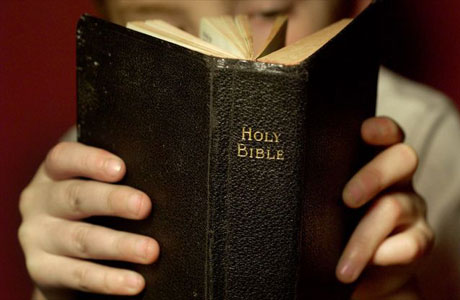 1 Corinthians 9:26
Are you a contender or a pretender? 
We waste so much of our lives trying to play both sides of the street:  Jas. 4:4; Col. 3:1-2, 5
Restoring First Century Attitudes
15
“I Am Set For the Defense of the Gospel”
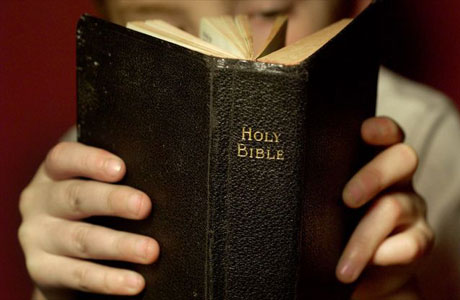 Philippians 1:17
Many seek to “soften” the gospel instead of defending it! 
Where did Paul’s defense of the gospel place him?  Acts 17:18; 24:5; 1 Cor. 4:11-13
Restoring First Century Attitudes
16
“I Am Now Ready”
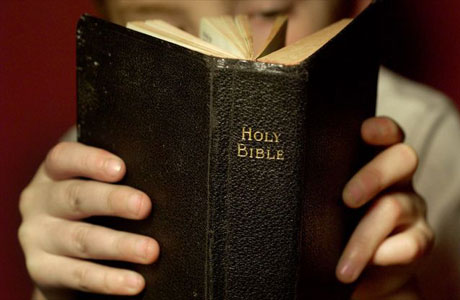 2 Timothy 4:6-8
Are you ready?  2 Cor. 5:10 
Are you making the necessary sacrifice to obtain the “crown of righteousness” ?  Rom. 12:1-2
Restoring First Century Attitudes
17
Conclusion
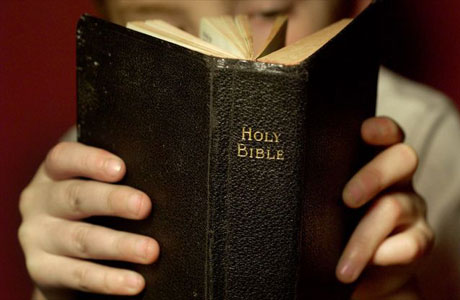 Have you restored first century attitudes to your character?
We will not make it to heaven unless we do!
Restoring First Century Attitudes
18